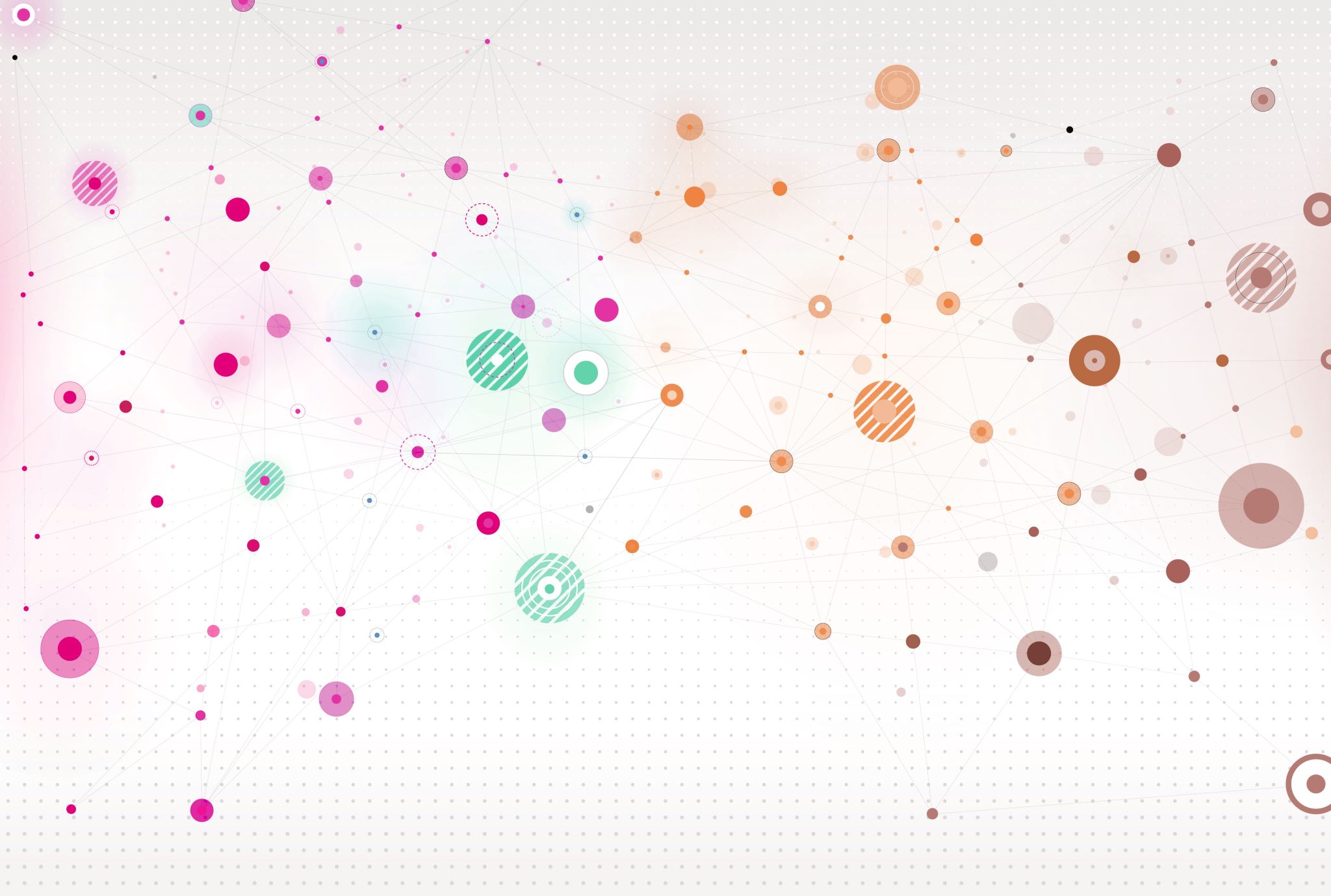 Capitulo 6:Un acercamiento a cuestiones básicas de la gobernanza.Concepto polisémico y su relación con la educación.Autonomía de gestión/gobernanza
Katya Quintana Rangel
#13
Saltillo Coahuila a 28 de septiembre del 2021
La gobernanza alude a un nuevo estilo de gobierno, distinto del modelo de control jerárquico, pero también del mercado, caracterizado por un mayor grado de interacción y de cooperación entre el Estado y los actores no estatales en el interior de redes decisionales mixtas entre lo público y lo privado
-Gobernanza, que se caracteriza por una transformación del Estado jerárquico a uno más horizontal, con mayor participación de la sociedad civil
Un acercamiento a cuestiones básicas de la gobernanza. Concepto polisémico y su relación con la educación. Autonomía de gestión/gobernanza
La gobernanza no implica la desaparición del Estado porque éste sigue siendo muy importante para dirigir y dar cohesión a las diversas corrientes y acciones
La Real Academia Española (REA) también define a la gobernanza como “arte o manera de gobernar que se propone como objetivo el logro de un desarrollo económico social e institucional duradero promoviendo un sano equilibrio entre el Estado, la sociedad civil y el mercado de la economía
Collet y Tort (2016, p. 129) coinciden en señalar que la gobernanza es “una nueva manera de gobernar las personas y sus conductas, fundamentalmente a través de tres elementos: la desestatalización, el ‘gobierno a distancia’ y la libertad-responsabilidad”
Autonomía y gestión son conceptos clave para el desarrollo de la gobernanza actual. Sin el desarrollo de estos aspectos en las instituciones escolares no se puede dar una nueva relación, en la que impere una mayor participación en la toma de decisiones por parte de la sociedad civil; por ello resulta importante aclarar un poco estos términos.
La gestión educativa se concibe como el conjunto de procesos, de toma de decisiones y realización de acciones que permiten llevar a cabo las prácticas pedagógicas, su ejecución y evaluación
Natera Peral define la gobernanza como “las estructuras y procesos mediante los cuales los actores políticos y sociales llevan a cabo prácticas de intercambio, coordinación, control y adopción de decisiones en los sistemas democráticos”.
Cabe señalar que la gobernanza en la educación es un reflejo de los retos que enfrentan las sociedades en el siglo XXI que, como se mencionó con anterioridad, se caracterizan por su complejidad, diversidad y velocidad. Y es que antes el mundo había girado tan rápido y había sido tan pequeño como ahora.
C
O
M
P
O
N
E
N
T
E
S
La gobernanza es una “compleja integración entre las instituciones existentes, normas/valores y gobernados.
En el contexto actual es bien vista la autonomía de gestión porque se toma a la escuela como la base en la que se van a realizar los cambios que permitan mejorar la educación, en donde la comunidad tome sus propias decisiones con una mayor participación de docentes, padres de familia y comunidad.
Relación con la educación
Los métodos por los cuales los titulares del poder son elegidos, controlados y reemplazados, la capacidad del Gobierno de administrar eficazmente los recursos y aplicar políticas sólidas, y el respeto de los ciudadanos y del Estado hacia las instituciones que regulan las interacciones económicas y sociales que se producen entre ellos.
El binomio autonomía de gestión-gobernanza es un claro-oscuro, ya que su ejercicio depende del contexto, política institucional, actuación y participación de actores, disposición de recursos e información, entre otros aspectos; además de que está bajo la mirada, con diversos enfoques, de los especialistas en el tema y de los propios actores de los centros escolares.
La gobernanza implica la acción conjunta de diversos actores de la sociedad para el logro de objetivos compartidos, por lo que se conforman en redes formales e informales, cuyos requerimientos son: interdependencia, pluralismo, coordinación, colaboración, participación, transparencia y rendición de cuentas.
La autonomía de gestión-gobernanza es la bandera con la que el Estado no asume las responsabilidades y decisiones operacionales que le corresponden, además de que fortalece “un esquema de control cada vez más férreo sobre los docentes, esto por medio de una normatividad general, políticas centralizadas.
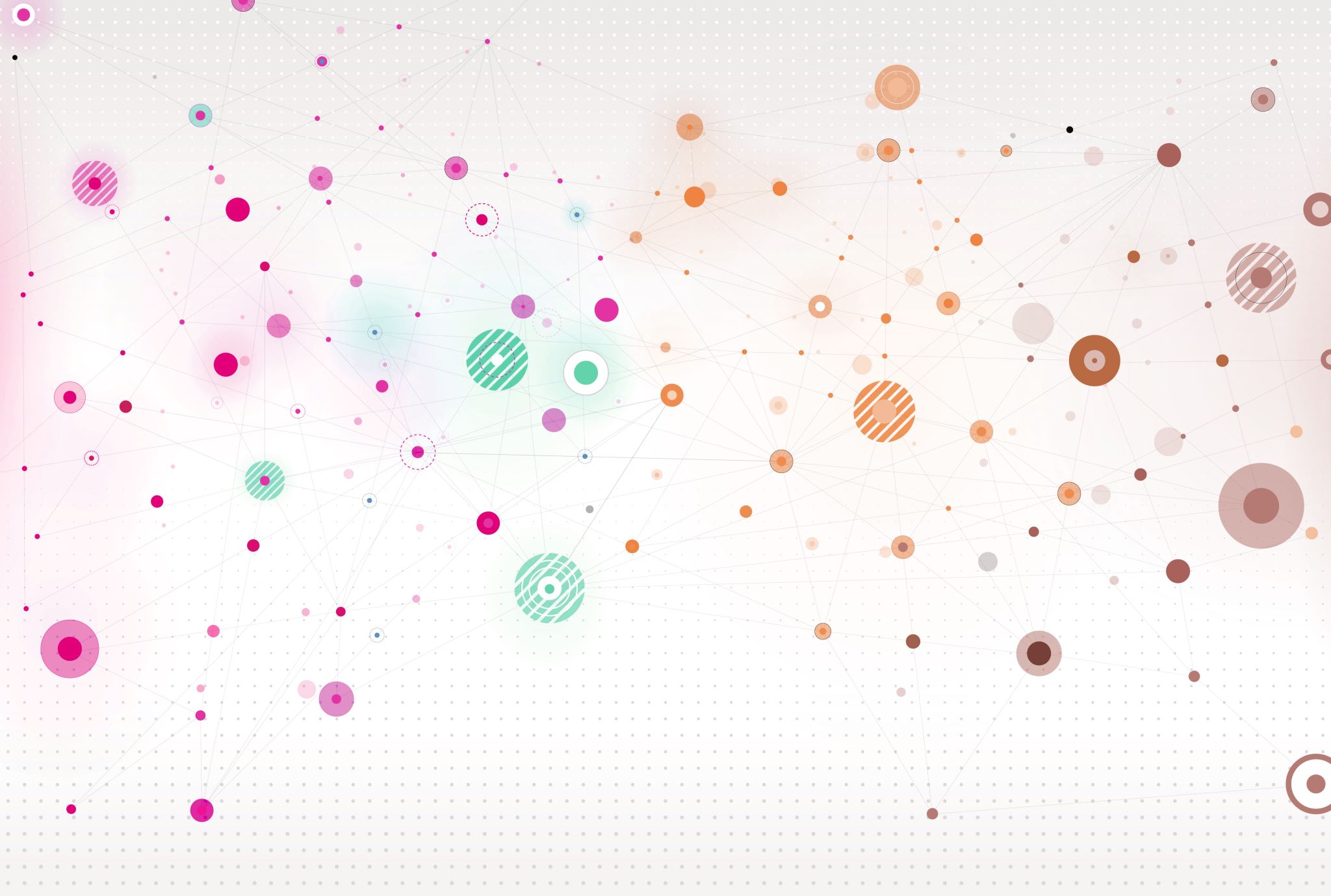 Rúbrica